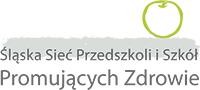 Sprawozdanie z realizacji programu „Na zdrowie” za rok szkolny 2022/2023
Przedszkole z OddziałamiIntegracyjnymi nr 24 w Zabrzu
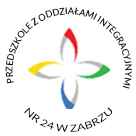 Odżywiam się zdrowo
Kontynuacja akcji „Mamo, tato wolę wodę” – w salach dzieci mają na bieżąco dostęp do dystrybutorów z wodą, dzięki czemu wdrażają się do zaspakajania pragnienia poprzez picie wody, rezygnując z napojów słodkich, gazowanych itp.
Organizacja zajęć na temat zdrowego odżywiania.
Tworzenie piramidy zdrowia.
Wykorzystanie w pracy z dziećmi gier i zabaw edukacyjnych, utrwalających wiedzę na temat zdrowego odżywiania np. owocowa wieża.
Wdrażanie dzieci do pełnienia dyżurów w czasie posiłków – doskonalenie umiejętności poprawnego nakrywania do stołu.
Tworzenie w czasie posiłków atmosfery sprzyjającej kulturalnemu zachowaniu przy stole.
Organizacja zajęć na temat wartości produktu, a reklamą.
Przeprowadzenie zajęć na temat zdrowych produktów, składników pokarmowych.
Uwrażliwienie dzieci na język reklamy, wyposażenie w wiedzę, gdzie szukać rzetelnej wiedzy na temat wartości odżywczej produktów – etykiety, nie reklamy.
Działania w ramach akcji „Klub zdrowego przedszkolaka” promowanie  prawidłowego odżywiania się
Udział w zajęciach na temat zdrowego odżywiania przygotowanych przez studentów Śląskiej Akademii Medycznej
Udział w akcji „Wirusoochrona”
Włączenie owoców i warzyw do jadłospisu jako II śniadanie, poczęstunek w czasie balu czy innych uroczystości przedszkolnych.
Dzien jabłka- promowanie spożywania owoców.
Sałatka owocowa- zajęcia kulinarne.
Efekty
Dzieci:
wybierają wodę i soki w celu zaspokojenia pragnienia
wymieniają zdrowe produkty
znają piramidę zdrowia
aktywnie i chętnie uczestniczą w zajęciach poruszających temat zdrowego odżywiania
włączają się w nakrywanie do stołów i sprzątają po sobie
współtworzą atmosferę sprzyjająca kulturalnemu spożywaniu posiłków
czerpią informację o produkcie na podstawie informacji dostarczonej przez dorosłego z etykiety
wymieniają grupy produktów (5 i 6 – latki)
spożywają owoce i ich przetwory w ramach II śniadania i jako przekąski
wykonują zdrowe posiłki – sałatka owocowa
wymieniają korzyści wynikające ze spożywania owoców.

Rodzice:

wspierają  dzieci w codziennych wyborach, w celu wyrobienia prawidłowych nawyków żywieniowych
Bezpieczeństwo swoje i innych
Oglądanie filmów edukacyjnych na temat bezpiecznego poruszania się po drogach.
Organizowanie zabaw ruchowych, w trakcie których dzieci mogły utrwalić znaczenie świateł sygnalizatora świetlnego.
Realizacja zajęć  na temat bezpiecznego poruszania się po drogach.
Nauka piosenek o bezpieczeństwie drogowym.
Zajęcia na temat bezpiecznego korzystania z urządzeń elektrycznych, uwrażliwienie na zakaz używania ich bez nadzoru osoby dorosłej.
Zajęcia poruszające temat zagrożeń ze strony osób poznawanych przez internet.
Organizacja kącików aktywności, pozwalających dzieciom podejmowanie zabaw tematycznych, odgrywanie ról.
 Omówienie działań, które należy podjąć udzielając poszkodowanemu pierwszej pomocy przedmedycznej.
Wspólne ustalanie norm regulujących zachowanie w grupie, redagowanie zasad kontraktów grupowych.
Promowanie w różnych sytuacjach pozytywnych zachowań, współpracy, współdziałania, empatii.
Efekty
Dzieci:
wypowiadają się na temat bezpiecznego poruszania się po ulicy na podstawie opowiadań, filmów edukacyjnych oraz własnych doświadczeń
aktywnie uczestniczą w zabawach ruchowych i dramowych
reagują na sygnał umowny
prezentują i omawiają treść piosenek o tematyce związanej z bezpieczeństwem na drodze
wypowiadają się na temat bezpiecznego korzystania z urządzeń elektrycznych
odróżniają prawidłowe i niebezpieczne zachowania przedstawione na ilustracjach, uzasadniają swój wybór, oceniają zachowania bohaterów przedstawionych sytuacji
odgrywają w zabawie powierzone role
wymieniają numery alarmowe
przytaczają zasady zawarte w kontrakcie grupowym
dokonują samooceny własnego zachowania, potrafią przeprosić za złe zachowanie
znają zwroty grzecznościowe, wskazują sytuacje w których należy ich użyć
witają się przy wejściu do pomieszczenia  (6 latki)

Rodzice:
utrwalają zasady bezpieczeństwa w codziennych sytuacjach
Dbamy o czystość swojego ciała
Zajęcia na temat higieny osobistej.
Codzienne wdrażanie do mycia rąk przed posiłkami, po skorzystaniu z toalety, 
po przyjściu z podwórka.
Wykorzystanie literatury dla dzieci w uwrażliwianiu na estetyczny wygląd i dbałość 
o higienę osobistą M. Kownacka „Kukuryku na ręczniku”.
Wdrażanie dzieci do prawidłowego czyszczenia nosa, korzystania z chusteczek 
higienicznych.
Zajęcia na temat źródeł zakażeń – wirusy i bakterie oraz wskazanie sposobów walki 
z nimi
Organizacja zajęć na temat higieny jamy ustnej.  
Nauka piosenek poruszających temat higieny.
Zachęcanie rodziców do ubioru dzieci na cebulkę, by mogły dobrać strój 
do temperatury otoczenia.
Wyrabianie umiejętności dostosowywania stroju do okazji: strój sportowy, galowy,
gimnastyczny, poprzez przykład własny i współpracę z rodzicami.
Kształtowanie i utrwalenie nawyków higienicznych, w szczególności dbanie 
o czystość. Działania w ramach akcji „Klub zdrowego przedszkolaka”  oraz programu
 „Wirusoochrona promujące  higienę rąk, profilaktykę chorób”.
Dzień dentysty – zapoznanie z pracą stomatologa, uwrażliwienie na konieczność
 zachowania higieny jamy ustnej.
Efekty
Dzieci:
myją ręce po przyjściu do przedszkola, przed posiłkami, po skorzystaniu z toalety, po przyjściu 
z podwórka
wypowiadają się na temat utrzymywania higieny osobistej w oparciu o prezentowane przez nauczycieli
 utwory literatury dziecięcej oraz własne doświadczenia
włączają się w porządkowanie sali po skończonej zabawie, odkładają przybory na swoje miejsca
odkładają zabawki do punktów dezynfekcji
samodzielnie korzystają z chusteczek higienicznych
wskazują związek między wirusami i bakteriami, a chorobami
uczestniczą w seansach filmów edukacyjnych, wypowiadają się na ich temat, omawiają poruszany 
w nich temat
wypowiadają się na temat higieny jamy ustnej, opowiadają o swoich doświadczeniach np. wizycie 
stomatologa
dopasowują ubiór do temperatury otoczenia, dbając o swój  komfort termiczny
tworzą plakaty zachęcające do częstego mycia rąk
wymieniają  sposoby walki z chorobami zakaźnymi, zakrywają usta przy kichaniu kaszlu, zgłaszają złe samopoczucie dorosłym
Rodzice:
ubierają dzieci na cebulkę
ubierają dzieci adekwatnie do okazji
Przyprowadzają do przedszkola zdrowe dzieci
Lubię aktywnie spędzać czas
Monitorowanie stanu powietrza i dostosowanie aktywności do warunków pogodowych i poziomu zanieczyszczenia powietrza – zabawy na przedszkolnym placu zabaw tylko w dniach gdy jakość powietrza jest dobra i bardzo dobra.
Codzienne aktualizowanie informacji o jakości powietrza na tablicy przy sekretariacie.
Zabawy ruchowe w salach, sali gimnastyczne z wykorzystaniem przyborów sportowych oraz dmuchanego toru przeszkód.
Zaplanowanie w ramowym planie dnia  różnych form aktywności, uwzględniając czas na odpoczynek, relaksację.
Organizacja Dnia Fair play – spotkanie z trenerem piłki nożnej, zachęcanie do aktywnego spędzania czasu.
Organizacja miejskiego konkursu fotograficznego „Zabrzańskie spotkania z przyrodą””.
Podjęcie działań w ramach wojewódzkiej akcji informacyjno-edukacyjnej pt. „Wirusoochrona”. Dzieci nabywały i utrwalały umiejętności związane z prawidłową higieną rąk, zasad zdrowego stylu życia – prawidłowego odżywiania, aktywności fizycznej oraz – innych zasad higieniczny  (np. dostosowanie ubrania do warunków pogodowych).
XI Dzień Optymizmu – działania w ramach ogólnopolskiej akcji. Kształtowanie odporności psychicznej dzieci poprzez pozytywne nastawienie do działań, wspólnej zabawy i pracy.
Działania w ramach akcji „Klub zdrowego przedszkolaka” promowanie aktywności fizycznej, uwrażliwianie i wdrażanie dzieci do ochrony przed szkodliwym działaniem promieni słonecznych np.„ Brązowo, ale czy zdrowo?” oraz uświadomienie dzieciom szkodliwego wpływu różnych dymów na zdrowie człowieka  (szczególnie papierosowego).
Organizowanie wycieczek zachęcających do aktywności fizycznej, połączonej z aktywnością poznawczą.
Krzewienie turystyki pieszej poprzez organizację wycieczek rodzinnych w góry.
Sportowa nocka- impreza przedszkolna z udziałem trenera piłki nożnej, gry i zabawy ruchowe.
Kółka zainteresowań: sportowe, taneczne.
Udział w kampanii edukacyjnej „Mniej ekranu, więcej dziecka”.
Zajęcia przygotowane przez trenerów Górnika Zabrze w ramach projektu „Zdrowe przedszkole”.
Efekty
Dzieci:
odczytują dane o stanie jakości powietrza z tablicy przed sekretariatem
aktywnie uczestniczą w zabawach ruchowych
korzystają z sali gimnastycznej, przyborów, placu zabaw zachowując zasady bezpieczeństwa
słuchają muzyki relaksacyjnej, kołysanek, opowiadań i bajek w celu wyciszenia
łączą aktywność fizyczną z aktywnością poznawczą
eksplorują otaczający świat w celu poszerzania wiedzy
podejmują proponowane aktywności, nie zniechęcają się niepowodzeniami, podejmują kolejne próby w celu osiągnięcia celu
improwizują do muzyki
w upalne dni zakładają nakrycia głowy
przestrzegają zasad zdrowej rywalizacji Fair play
chętnie uczestniczą w wycieczkach, spędzając na nich aktywnie czas
wypowiada się na temat szkodliwości spędzania czasu przed ekranem 
Rodzice:
wyposażają dzieci w odpowiedni ubiór np. czapki z daszkiem
dostarczają dzieciom okazji do aktywności fizyczne, proponując spacery i dodatkowe zajęcia sportowe, taneczne itp.
wspólnie spędzają czas na pieszych wyprawach, własnym przykładem zachęcają do aktywnego spędzania czasu
Dbają o aktywność dziecka bez urządzeń ekranowych
Dbam o moje otoczenie – środowisko
Zajęcia  w różnych porach roku na temat ekosystemów i zmian w nich zachodzących wraz ze zmianą pór roku.
 Wykorzystanie zajęć w j.angielskim w eksploracji otaczającego świata przyrody.
Porządkowanie zabawek po zabawie.
Pełnienie dyżurów.
Utrzymywanie porządku w swojej szafce.
Segregowanie odpadów w sali.
Realizacja programów ekologicznych „Proste sposoby na ochronę przyrody””
Realizacja programu „Kubusiowi przyjaciele natury”.
Powitanie wiosny - uroczystość przedszkolna z okazji  pierwszego dnia wiosny. Aktywne działania utrwalające wiadomości na temat zmian zachodzących w przyrodzie: sianie roślin, malowanie wiosennych obrazów, tworzenie kolorowych wiosennych kwiatów z różnorodnych materiałów w tym materiału przyrodniczego.
Dzień krokusa- sadzenie krokusów na rabacie przed przedszkolem.
Dzień Ziemi – włączenie się w ogólnopolska akcję.
Dzień pszczoły – poznanie roli owadów, zwłaszcza pszczół w przyrodzie.
Dzień drzewa- dzieci poznały budowę drzewa, jego znaczenie dla człowieka, zwierząt i przyrody
Efekty
Dzieci:
obserwują przyrodę, wyciągają wnioski, opisują zaobserwowane zmiany
porządkują salę po skończonej zabawie
dbają o swoje przybory
wywiązują się z powierzonych obowiązków
wrzucają odpady do odpowiednich pojemników
wypowiadają się  na temat roli drzew i lasu dla człowieka
opowiadają o znaczeniu owadów w przyrodzie
rozwiązują zagadki słowne
wykonują prace plastyczne z wykorzystaniem materiału przyrodniczego
sieją rośliny, obserwują  ich rozwój, wyciągają wnioski z przeprowadzonej obserwacji
Rodzice:
wspierają dzieci w działaniach, wspólnie podejmują proponowane  działania np. strój ekologiczny, zdjęcia itp..
segregują odpady